Please make a copy before you begin working.
(File → Make a copy → Save to your drive)
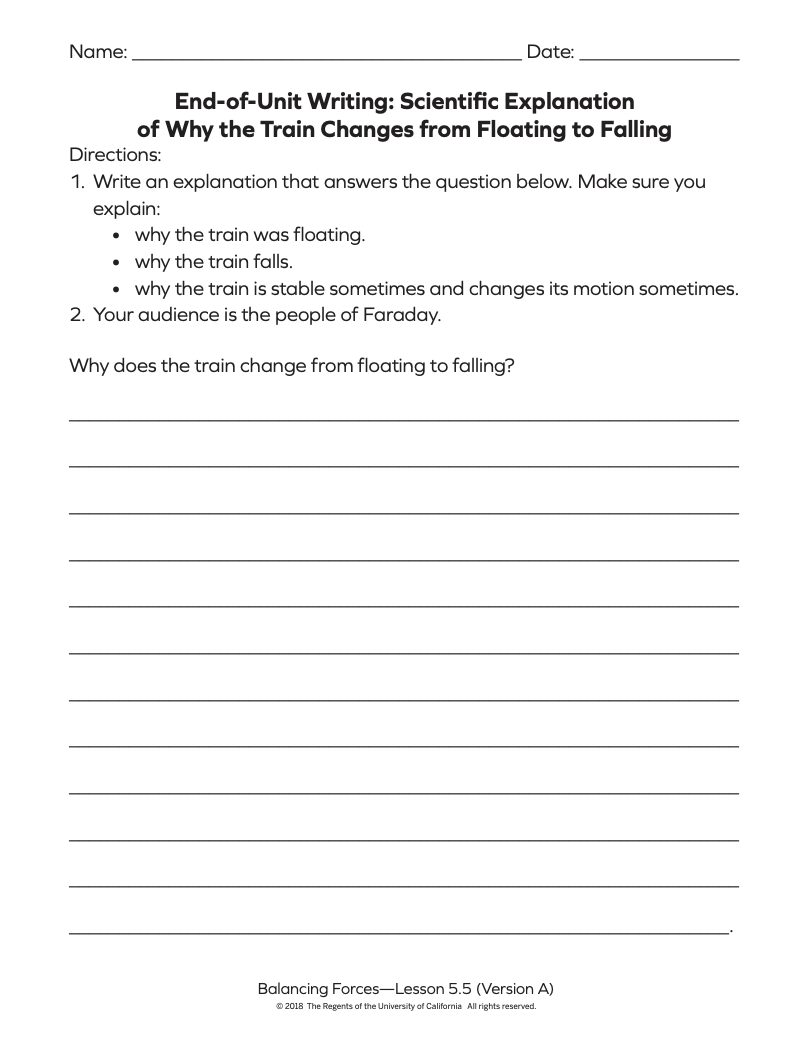 Type your response here...